McKinsey’s Three Horizons & Marketing Mix
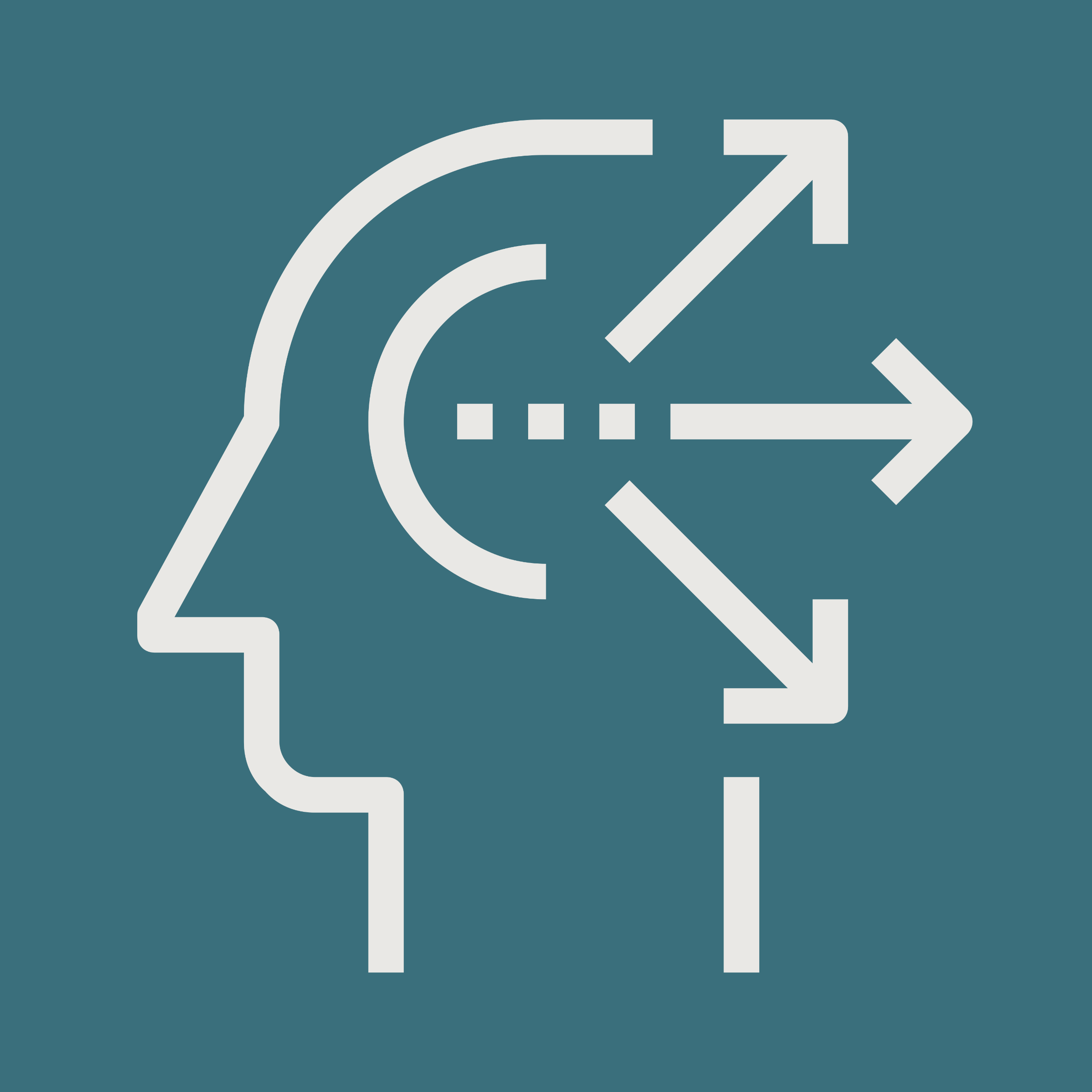 Integrated framework to ensure marketing strategies are tailored to the growth stage
Description
Horizon 1
Horizon 2
Horizon 3
Value
Horizon 1 (1-3 years)
Product: This is a placeholder. Add your own text here. 
Price: This is a placeholder. Add your own text here. 
Place: This is a placeholder. Add your own text here. 
Promotion: This is a placeholder. Add your own text here.
Horizon 2 (3-5 years)
Product: This is a placeholder. Add your own text here. 
Price: This is a placeholder. Add your own text here. 
Place: This is a placeholder. Add your own text here. 
Promotion: This is a placeholder. Add your own text here.
Time
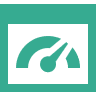 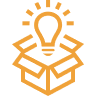 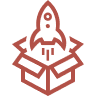 Marketing
Mix 4Ps
Product
This is a placeholder.
Product
This is a placeholder.
Product
This is a placeholder.
Price
This is a placeholder.
Price
This is a placeholder.
Price
This is a placeholder.
Horizon 3 (> 5 years)
Product: This is a placeholder. Add your own text here. 
Price: This is a placeholder. Add your own text here. 
Place: This is a placeholder. Add your own text here. 
Promotion: This is a placeholder. Add your own text here.
Place
This is a placeholder.
Place
This is a placeholder.
Place
This is a placeholder.
Promotion
This is a placeholder.
Promotion
This is a placeholder.
Promotion
This is a placeholder.
www.strategypunk.com